Where do you want to go?
Hello, konnichiwa


my name is Thida!
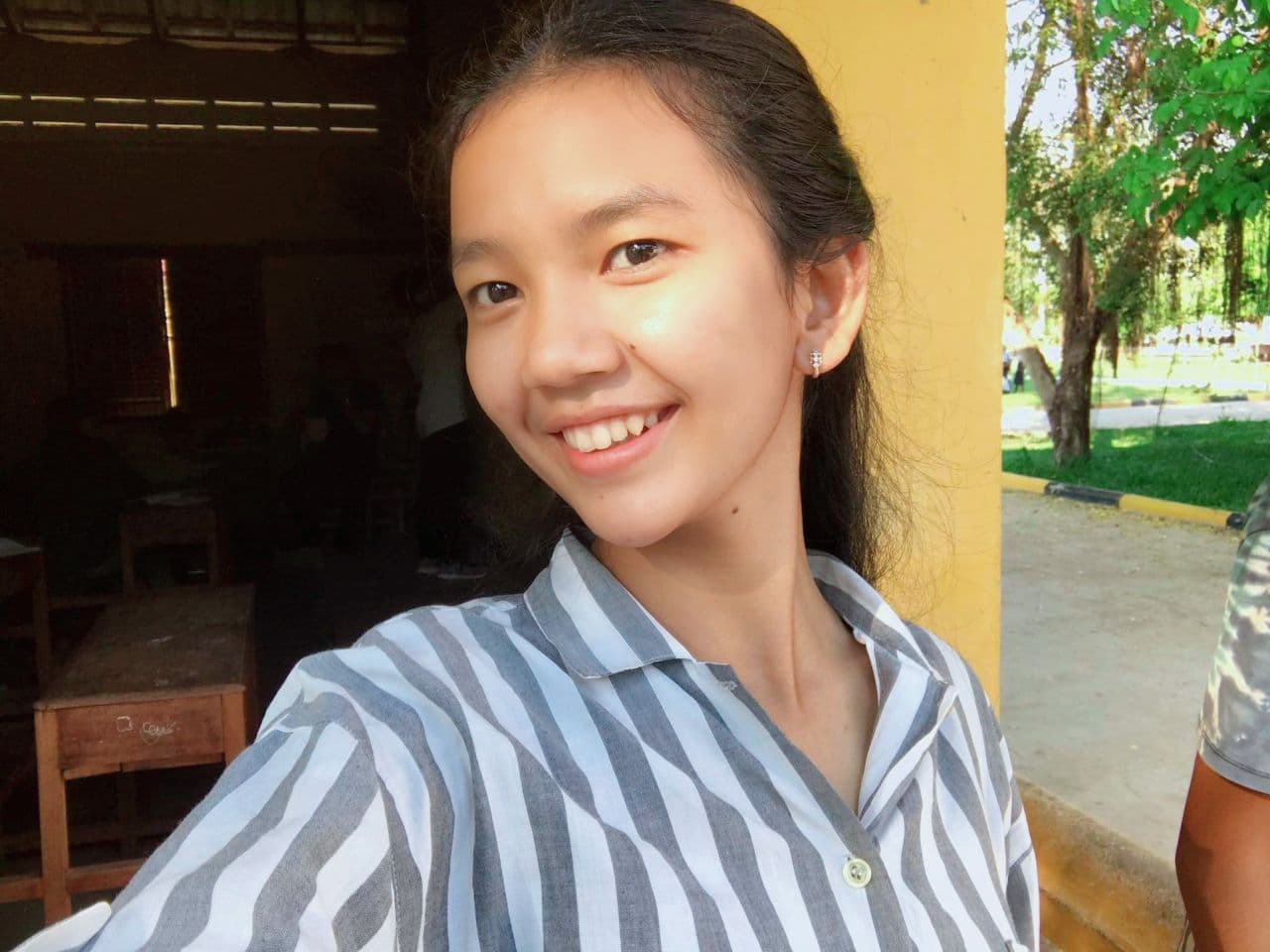 Vocabulary = វាក្យស័ព្ទ
កន្លែងណា	=where 
ចង់	=want 
ទិញ	=buy 
នំបុ័ង	=bread 
ផ្សារទំនើប	=mall 
អាហារពេលថ្ងៃ	=lunch
ចម្អិនម្ហូប	=cook 
ខ្លួនឯង	=yourself
where 	 តើកន្លែងណា
Where	 តើកន្លែងណា
Want	 ចង់
Want	 ចង់
go	ទៅ
go	ទៅ　　
Where do you want to go?  
	តើអ្នកចង់ទៅកន្លែងណា?
Check it!
តើកន្លែងណា      
Where

ចង់
  Want

តើអ្នកចង់ទៅកន្លែងណា?　　
Where do you want to go?
Where do you want to go?តើអ្នកចង់ទៅកន្លែងណា?
តើអ្នកចង់ទៅកន្លែងណា?
Where do you want to go?  
Where do you want to go?
ខ្ញុំចង់ទៅផ្សារទំនើប Lucky។
I want to go to Lucky Mall. 
I want to go to Lucky Mall. 
ខ្ញុំចង់ទៅទិញនំបុ័ងនៅទីនោះ។
I want to buy bread there. 
I want to buy bread there.
ខ្ញុំចង់ទៅទិញពែង ramen សម្រប់អាហារថ្ងៃត្រង់។
I want to buy cup ramen for lunch. 
I want to buy cup ramen for lunch. 
តើអ្នកអាចចម្អិនម្ហូបដោយខ្លួនឯងបានទេ?
Can you cook by yourself?
Can you cook by yourself?
ខ្ញុំអាចចម្អិនវាបានយ៉ាងងាយ។
I can cook it easily.
I can cook it easily
Check it!
តើអ្នកចង់ទៅកន្លែងណា?
Where do you want to go?

ខ្ញុំចង់ទៅផ្សារទំនើប Lucky។
I want to go to Lucky Mall.

តើអ្នកចង់ទៅកន្លែងណា?
Where do you want to go?

ខ្ញុំចង់ទៅផ្សារទំនើប Lucky។
I want to go to Lucky Mall.
Interaction　Where do you want to go? Repeat 2 or 3 times in order